Check-InWarm-up: Syntax-Directed Definition
Assign SDD rules to each of the following rules according to the following goal:
Goal: Each B translates to whether the
subtree has an odd number of “1”s
1
AnnouncementsAdministrivia
Quiz 1 next Friday during class period
Covers material up to and including today’s lecture
Review Session* (if room available)
Thursday at 7:00 – 9:00
2
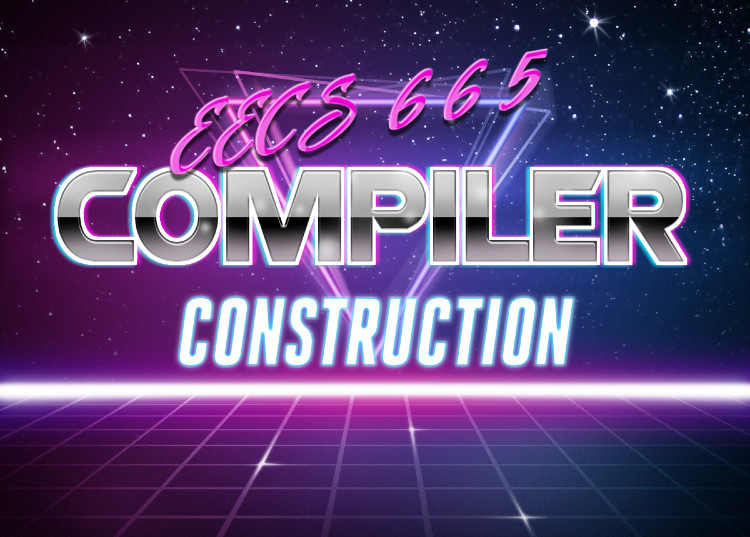 University of Kansas | Drew Davidson
Abstract Syntax Trees
3
Last TimeReview: Syntax-Directed Translation
Live Assignments
P1
H2
Working with Parse Trees
Perspectives on trees
Data structure / recursive definition
Syntax-Directed Definitions
Specifies meaning of parse trees
Digit sequence as integer
Expression as its evaluation
Expression as its operator count
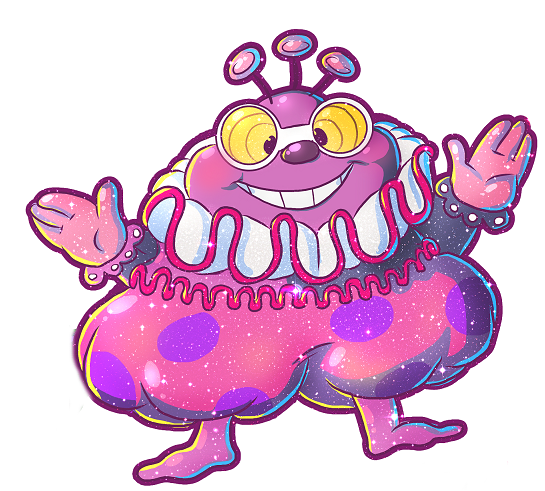 Syntax-Directed
Definition
4
Today’s OutlineAbstract Syntax Trees
Live Assignments
P1
H2
Abstract Syntax Trees
Context for ASTs
ASTs for Programs
ASTs in Code
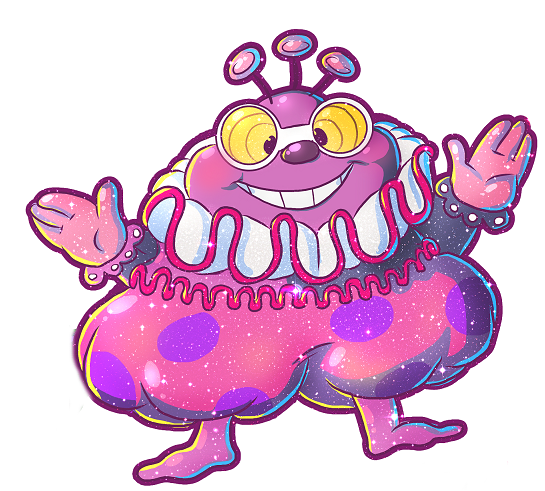 Syntax-Directed
Definition
5
Compiler ConstructionProgress Pics
Live Assignments
P1
H2
Source code
We have most of the concepts of syntactic analysis
Lexical
 analysis
Token stream
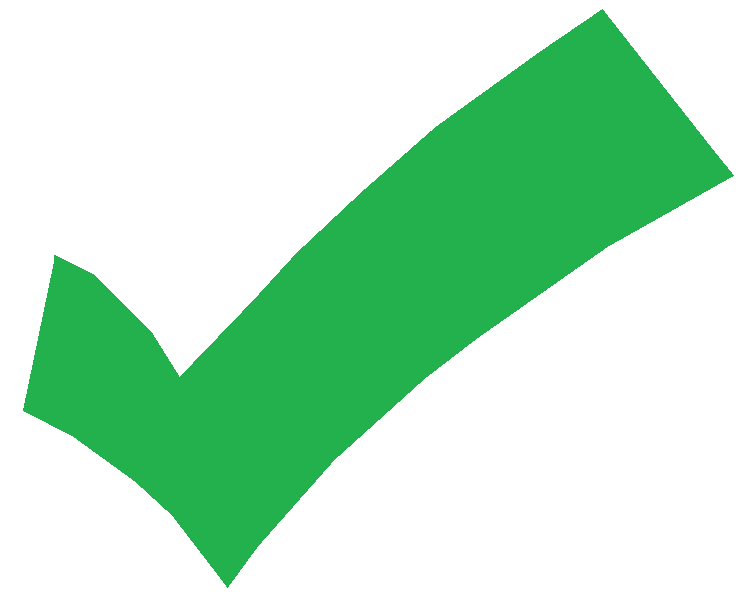 We are here
Syntactic 
analysis
(Parse tree)
Syntactic Analysis
Output: AST
Specification:
Syntax: CFG
Semantics: SDD
Semantic analysis
Abstract syntax
tree
Intermediate code generation
Intermediate code optimization
Code generation
just need to apply the concepts to a programming language
Final code optimization
Target code
6
The Parse Tree vs ASTAbstract Syntax Trees
Live Assignments
P1
H2
Parse tree
Recognizes valid syntax
Nodes are rules that constrain structure
AST
Transcends concrete syntax
Represents program semantics
Nodes are language concepts
AST
subtraction
multiplication
4
7
3
Parse tree
Expr
Expr
minus
Term
Term
Term
times
Factor
Factor
Factor
intlit:3
intlit: 7
intlit: 4
7
AST: Implicit in the Parse TreeAbstract Syntax Trees
Parse tree implies an AST
Syntactic analysis “extracts” the AST from the parse tree
Conceptually, a post-processing pass over the parse tree
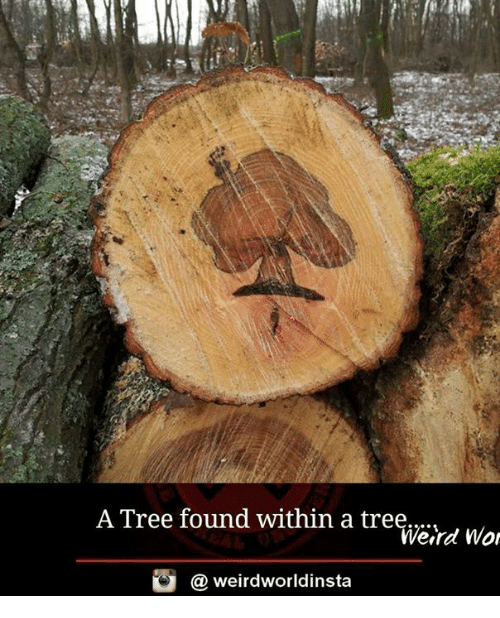 A tree within a tree
8
AST: Implicit in the Parse TreeAbstract Syntax Trees
Parse Tree for (5+2)*8
Nonterminals map to language concepts
“What’s the intuition?”
Expr
Term
mult
syntactic
details
omitted
AST for (5 + 2) * 8
Factor
Term
*
int 
(8)
mult
Factor
intlit
8
operators
at branches
(not leaves)
add
int 
(8)
add
)
Expr
(
int 
(5)
int 
(2)
Expr
+
Term
Term
Factor
int 
(2)
collapsed
production
chains
Factor
intlit
2
int 
(5)
intlit
5
9
From Parse Tree to ASTAbstract Syntax Trees
Live Assignments
P1
H2
SDD knocks the AST out of the parse tree
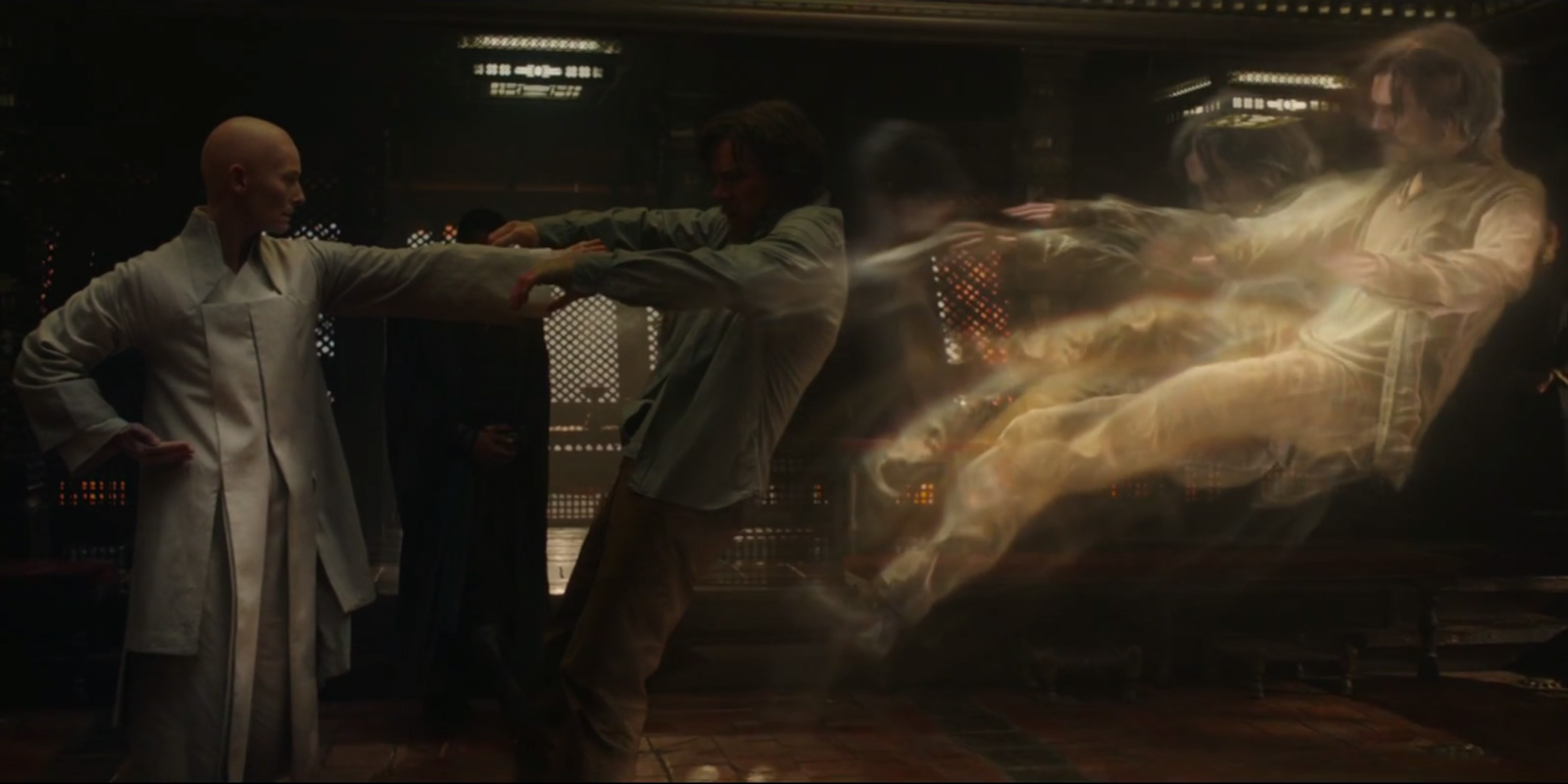 AST
SDD
Parse
Tree
10
Defining AST StructureAbstract Syntax Trees
AST Building Rule (Pseudocode)
CFG Production
Input String: a + b
E ::= T
LHS.trans = T.trans
P1
E
add
P2
E ::= E plus T
LHS.trans = AddNode where
	AddNode.arm1 = E.trans
	AddNode.arm2 = T.trans
P2
E
plus
T
P1
P3
T
F
P3
T ::= F
LHS.trans = F.trans
P6
P3
F
id
b
P6
LHS.trans = MultNode where
	MultNode.arm1 = T.trans
	MultNode.arm2 = F.trans
T ::= T times F
P4
id
a
ID 
b
F ::=  lpar E rpar
LHS.trans = E.trans
P5
ID 
a
LHS.trans = IDNode where
	IDNode.content = id.value
F ::=  id
P6
11
Defining AST StructureAbstract Syntax Trees
AST Building Rule (Pseudocode)
CFG Production
Input String: a + b
E ::= T
LHS.trans = T.trans
P1
add
E ::= E plus T
LHS.trans = AddNode where
	AddNode.arm1 = E.trans
	AddNode.arm2 = T.trans
P2
T ::= F
LHS.trans = F.trans
P3
LHS.trans = MultNode where
	MultNode.arm1 = T.trans
	MultNode.arm2 = F.trans
T ::= T times F
P4
ID 
b
F ::=  lpar E rpar
LHS.trans = E.trans
P5
ID 
a
LHS.trans = IDNode where
	IDNode.content = id.value
F ::=  id
P6
12
Today’s OutlineAbstract Syntax Trees
Live Assignments
P1
H2
Abstract Syntax Trees
Context for ASTs
ASTs for Programs
ASTs in Code
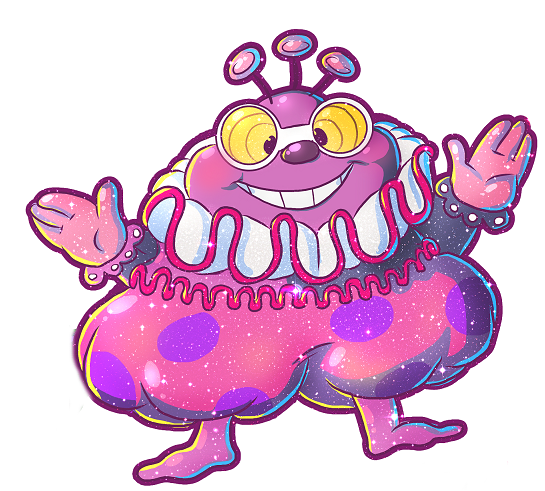 Syntax-Directed
Definition
13
Capturing Program ConstructsAbstract Syntax Trees – ASTs for Programs
ASTs can (and must) capture all program constructs
Simply need to attach the right SDD rule to each production
May need to tweak the grammar a bit
(we already saw this with syntactic ambiguity)
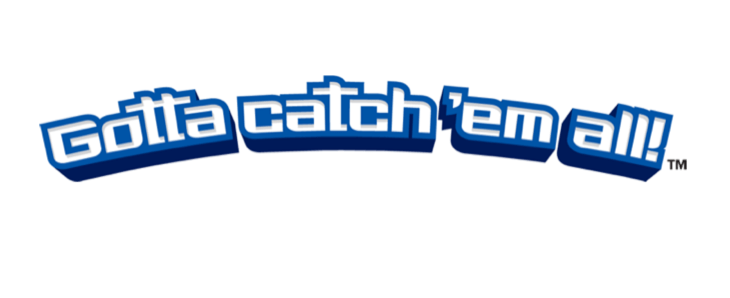 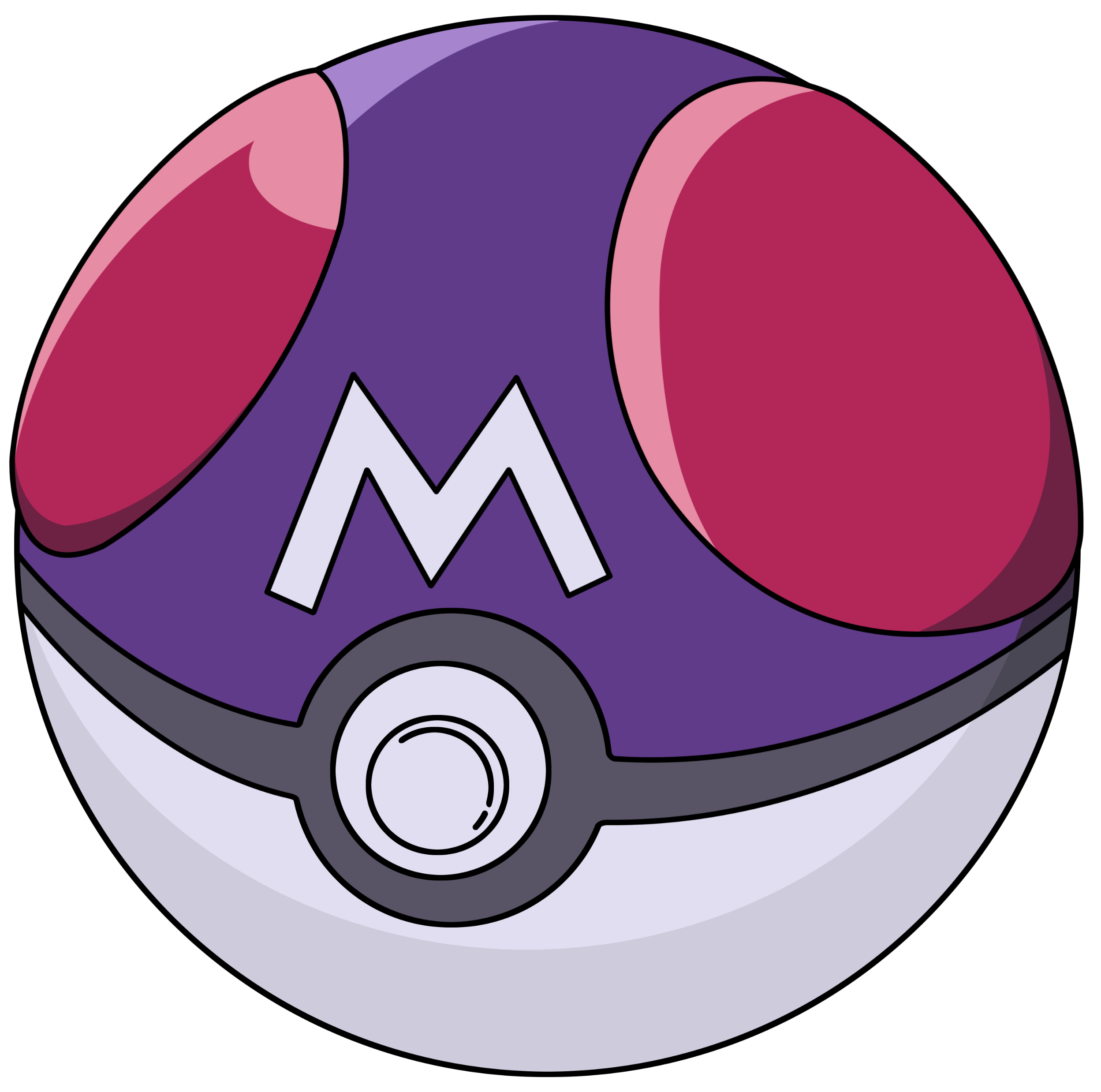 14
Capturing Program ConstructsAbstract Syntax Trees – ASTs for Programs
Input String:
int a; bool b; int c;
L ::= D
LHS.trans = [ D.trans ]
P1
|  L D
LHS.trans = [].addAll(L.trans).add(D.trans)
P2
LHS.trans = VarDeclNode where
	Node.type = T.trans
	Node.name = I.trans
D ::= T I ;
P3
L
[ *, *, *]
P2
LHS.trans = IdNode where
	Node.content = id.value
I  ::= id
P4
[ *, *]
VarDecl
L
T ::= int
     |  bool
D
LHS.trans = IntTypeNode
P5
LHS.trans = BoolTypeNode
P6
P3
P2
Int
Type
T
I
;
ID: 
c
[ * ]
VarDecl
L
D
P4
P5
P1
P3
Bool
Type
ID: 
b
int
;
VarDecl
id: c
T
I
D
P6
P4
P3
Int
Type
ID: 
a
T
bool
;
I
id: b
P5
P4
15
int
id: a
Capturing Program ConstructsAbstract Syntax Trees – ASTs for Programs
Input String:
int a; bool b; int c;
L ::= D
LHS.trans = [ D.trans ]
P1
|  L D
LHS.trans = [].addAll(L.trans).add(D.trans)
P2
LHS.trans = VarDeclNode where
	Node.type = T.trans
	Node.name = I.trans
D ::= T I ;
P3
[ *, *, *]
LHS.trans = IdNode where
	Node.content = id.value
I  ::= id
P4
VarDecl
T ::= int
     |  bool
LHS.trans = IntTypeNode
P5
LHS.trans = BoolTypeNode
P6
Int
Type
ID: 
c
VarDecl
Bool
Type
ID: 
b
VarDecl
Int
Type
ID: 
a
16
Capturing Program ConstructsAbstract Syntax Trees – ASTs for Programs
Input String:
int a; bool b; int c;
L ::= D
LHS.trans = [ D.trans ]
P1
|  L D
LHS.trans = [].addAll(L.trans).add(D.trans)
P2
LHS.trans = VarDeclNode where
	Node.type = T.trans
	Node.name = I.trans
D ::= T I ;
P3
[ *, *, *]
LHS.trans = IdNode where
	Node.content = id.value
I  ::= id
P4
VarDecl
VarDecl
T ::= int
     |  bool
LHS.trans = IntTypeNode
VarDecl
P5
LHS.trans = BoolTypeNode
P6
Int
Type
ID: 
c
Int
Type
ID: 
a
Bool
Type
ID: 
b
AST: much more intuitive program representation
17
Today’s OutlineAbstract Syntax Trees
Live Assignments
P1
H2
Abstract Syntax Trees
Context for ASTs
ASTs for Programs
ASTs in Code
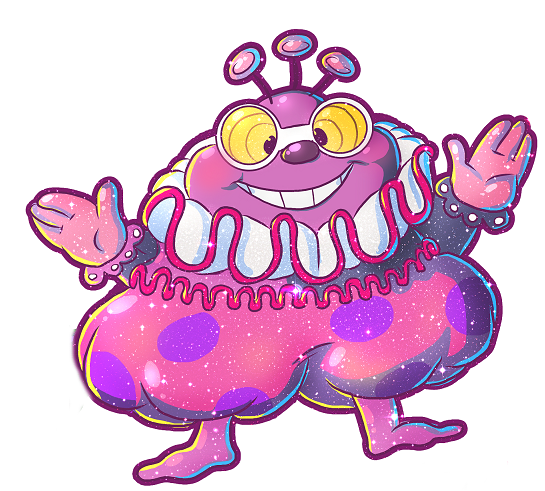 Syntax-Directed
Definition
18
What do ASTs Look like in Code?Abstract Syntax Trees – ASTs in Code
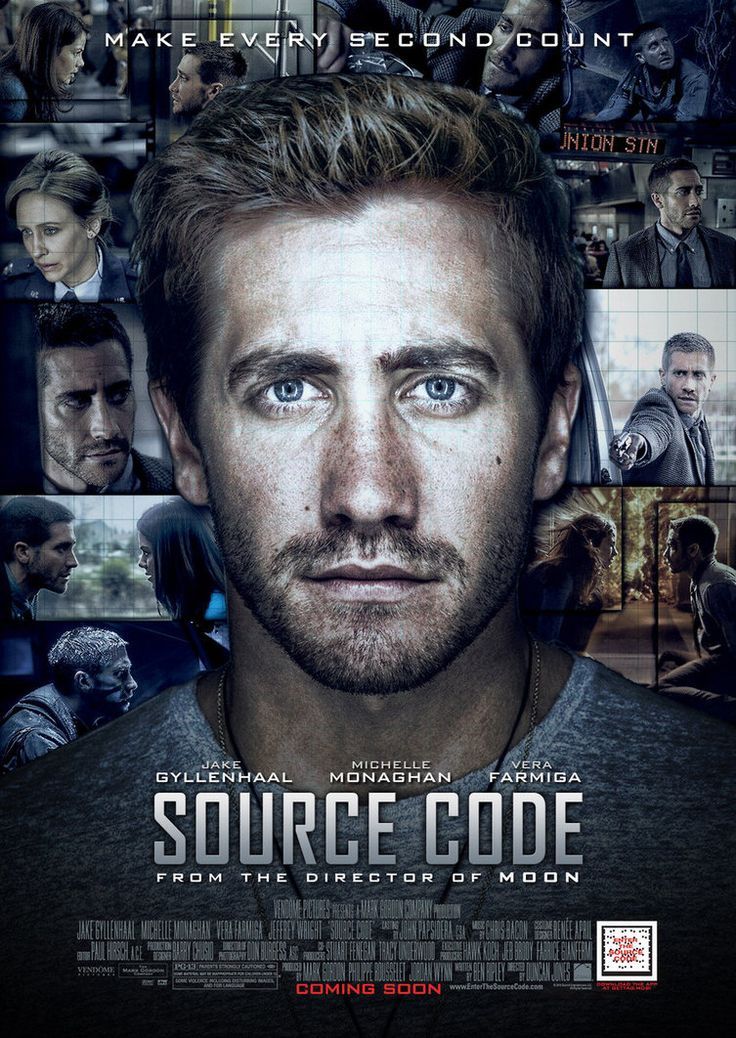 Let’s contemplate source code to implement ASTs
19
Implementing AST NodesAbstract Syntax Trees – ASTs in Code
We’ve given AST nodes pseudocode properties
We’ll lean into that with C++ classes and members
class DeclNode{
	TypeNode& type;
	IDNode& name;
};
CFG Production	Rule
Decl ::= Type ID ; 	LHS.trans = DeclNode where
    			   	        .type = Type.trans
			    	        .name = ID.trans
class IDNode{
	char * content;
};
ID      ::= id		LHS.trans = IDNode where
				           .content = id.value
20
Recall OOP: is-a vs has-aAbstract Syntax Trees – ASTs in Code
class Lunch  {
public:
  void eat(){ … }
};
int main(){  HotDog * h = new HotDog();
  Mustard * m = new Yellow();
  h->myM = m;
  h->eat();

}
class HotDog : public Sandwich{
public:
  Ketchup * myK;
  Mustard * myM;
};
h->myM = k; (error)
A hot dog is a sandwich
A hot dog is a lunch
Components (has-a relation)
Inheritance (is-a relation)
Lunch
Condiment
Hot Dog
Mustard is a 
condiment
field
myM
field
myK
Ketchup
Mustard
Ketchup
Mustard
Mayo
Sandwich
Soup
A hot dog has a mustard topping
StoneGround
Yellow
HotDog
21
ASTs In Code: Connecting SubtreesAbstract Syntax Trees – ASTs in Code
Naïve
AST for 1+2
AST Implementation
PlusNode
Oops! Disallows
Variables in 
expressions!
arm1
arm2
class PlusNode
{	IntNode& arm1;
	IntNode& arm2;
};
IntNode
value: 1
IntNode
value: 2
class IntNode
{	int value; };
AST for var+2
PlusNode
class IDNode
{	std::string content; };
arm2
arm1
IntNode
value: 2
IDNode
name: var
22
ASTs: Connecting SubtreesAbstract Syntax Trees – ASTs in Code
Naïve
AST Implementation
class ASTNode{ … };
Class hierarchy for AST Nodes
class PlusNode
{	IntNode& left;
	IntNode& right;
};
: public ASTNode
ASTNode
IntNode
ASTNode
IDNode
DeclNode
class IntNode
{	int value; };
: public ASTNode
…
class IDNode
{	std::string content; };
: public ASTNode
class DeclNode : public ASTNode
{ … }
23
ASTs: Connecting SubtreesAbstract Syntax Trees – ASTs in Code
Less Naïve
Naïve
AST Implementation
Wrongly allows
all node types!
Too generic!
class ASTNode{ };
int foo; + 7
class PlusNode
{	ASTNode& left;
	ASTNode& right;
};
: public ASTNode
PlusNode
left
right
class IntNode
{	int value; };
: public ASTNode
IntNode
7
DeclNode
class IDNode
{	std::string content; };
: public ASTNode
type
name
IdNode
foo
IntTypeNode
class DeclNode : public ASTNode
{ … }
24
ASTs: Connecting SubtreesAbstract Syntax Trees – ASTs in Code
Ok
Less Naïve
Naïve
Solution: 
Proper line of succession
AST Implementation
class ASTNode{ };
Class hierarchy for AST Nodes
class ExprNode : public ASTNode {};
class PlusNode
{	ASTNode& left;
	ASTNode& right;
};
: public ASTNode
ASTNode
ExprNode
ExprNode
IntNode
IDNode
class IntNode
{	int value; };
: public ASTNode
…
ExprNode
DeclNode
class IDNode
{	std::string content; };
: public ASTNode
…
ExprNode
class DeclNode : public ASTNode
{ … }
25
Crafting the AST HierarchyAbstract Syntax Trees – ASTs in Code
Which classes should inherit which other classes?
No one “right way” to do it
26
SummaryAbstract Syntax Trees
The Abstract Syntax Tree
A lightweight abstraction of the program syntax
A data structure in the compiler’s host language
Lexical Tokens: Flex Regular Expression Rules
Parse Tree: Bison Context-Free Grammar Rules
AST: Back to C++ objects and classes
27